Cracking Codes 
in 
Latin Inscriptions
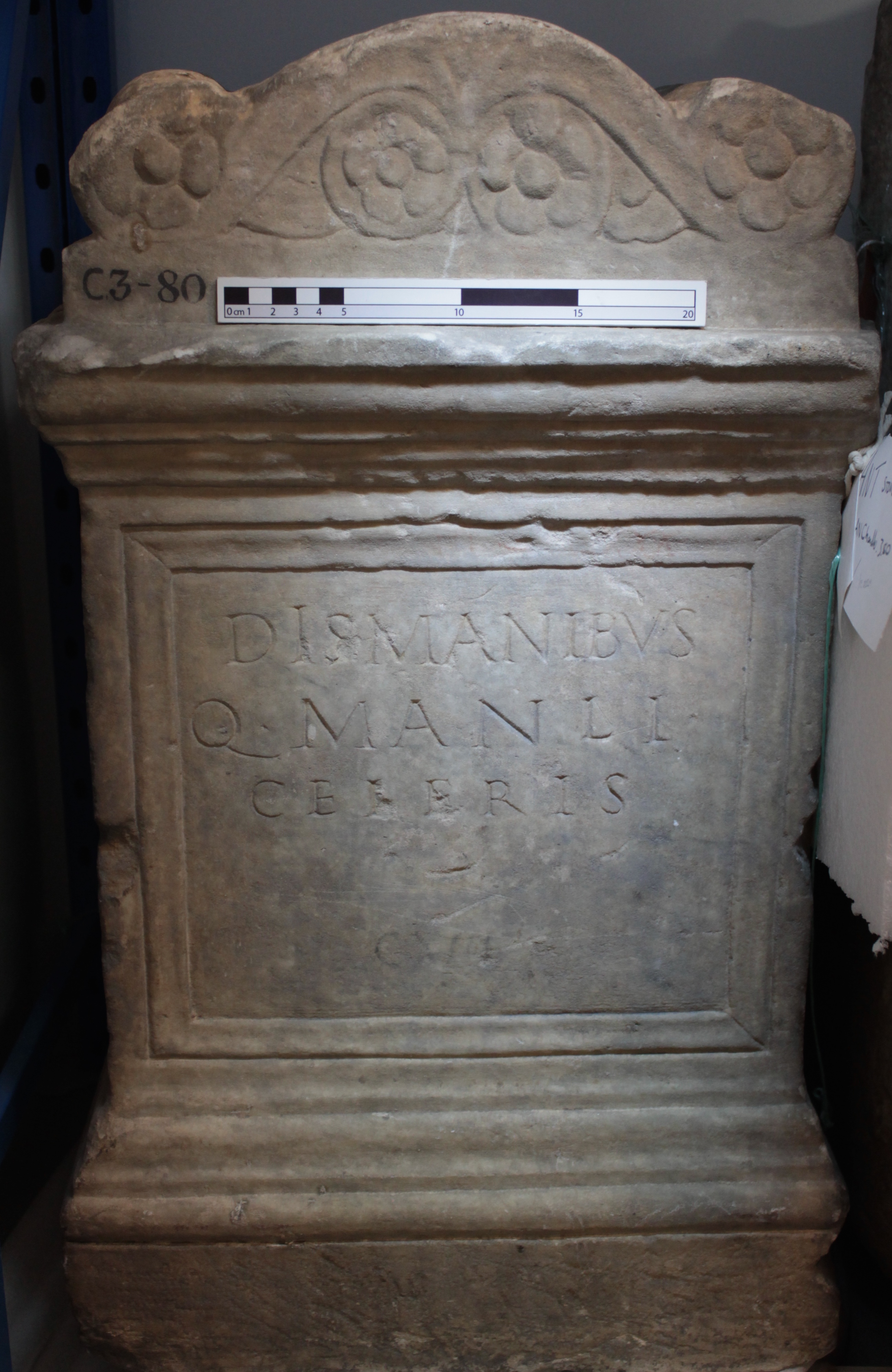 [Speaker Notes: dìs manibus / Q(uinti) ° Manli ° / Celeris 

To the departed spirits of Quintus Manlius Celer 

A nice simple tombstone to start with. Quintus Manlius is in the genitive.]
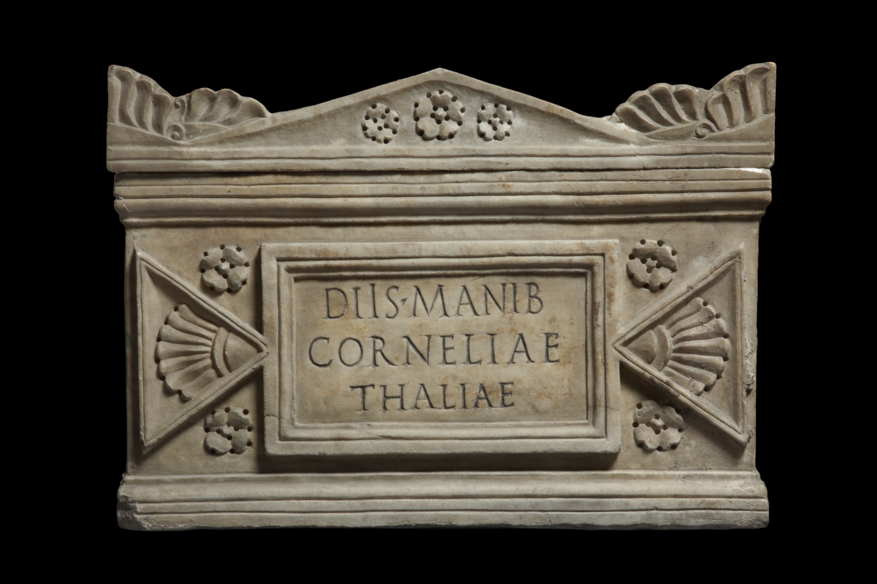 [Speaker Notes: diìs ° manib(us) / Corneliae / Thaliae 

“To the departed spirits of Cornelia Thalia.”

The unusual spelling and abbreviation might make ”Dis Manibus” slightly harder to spot here.]
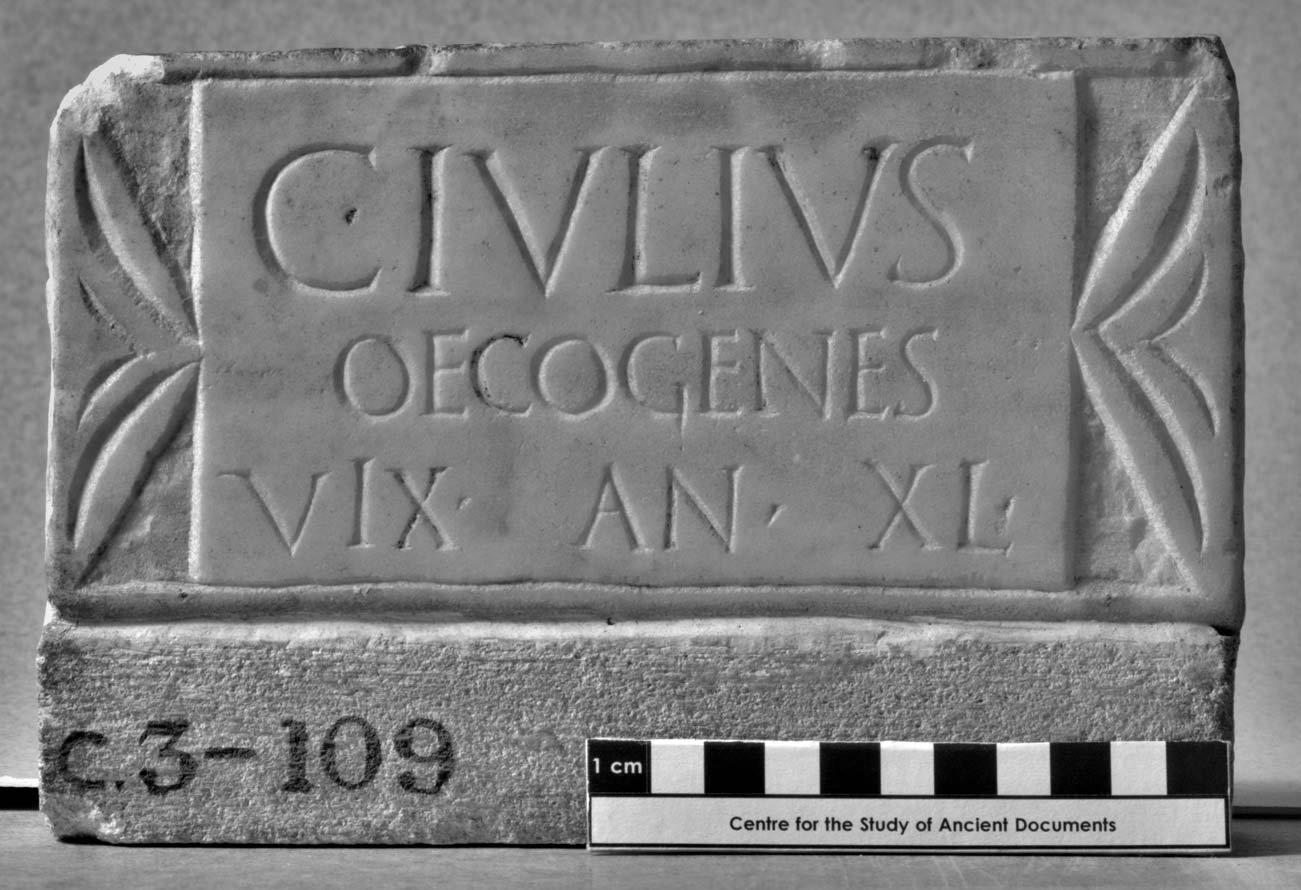 [Speaker Notes: C(aius) ° Iulius / Oecogenes / vìx(it) ° an(nos) ° XL ° 

‘Gaius Iulius Oecogenes lived for 40 years. 

It was more common for older adults to round their age to the nearest five years. There are many more tomb stones with round numbered ages over the age of 20 than we would expect.]
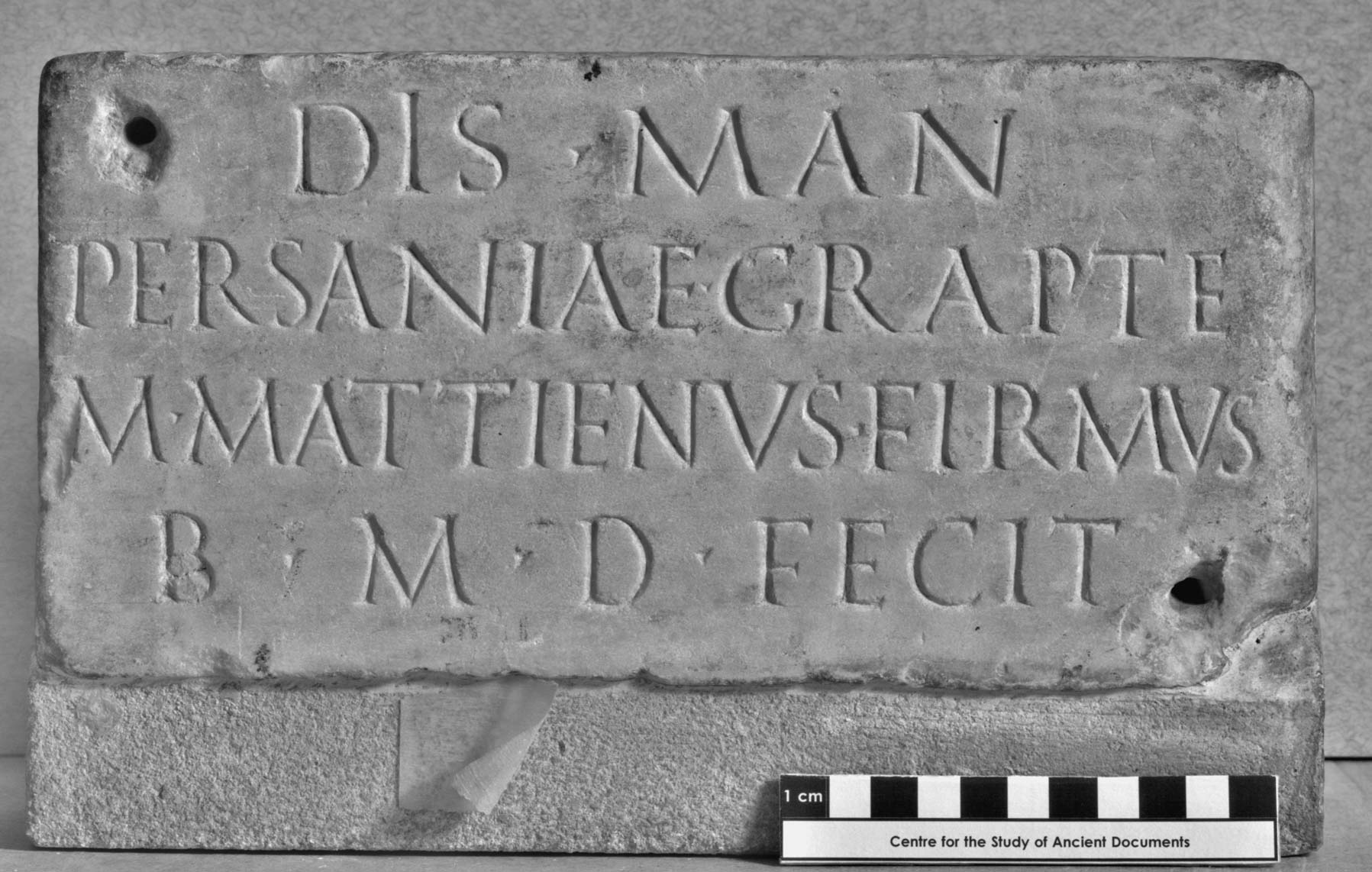 [Speaker Notes: dìs ° man(ibus) / Persaniae ° Grapte / M(arcus) ° Mattienus ° Firmus / b(ene) ° m(erenti) ° d(e) ° <se> fecit 

‘To the spirits of the dead. Marcus Mattienus Firmus set this up for Persania Grapte who deserved well of him.’ 

There are two names on this tomb stone. We can tell who is the deceased and who set up the inscription by the case of the names. Persania Grapte appears in the dative and Mattienus Firmus in the nominative.]
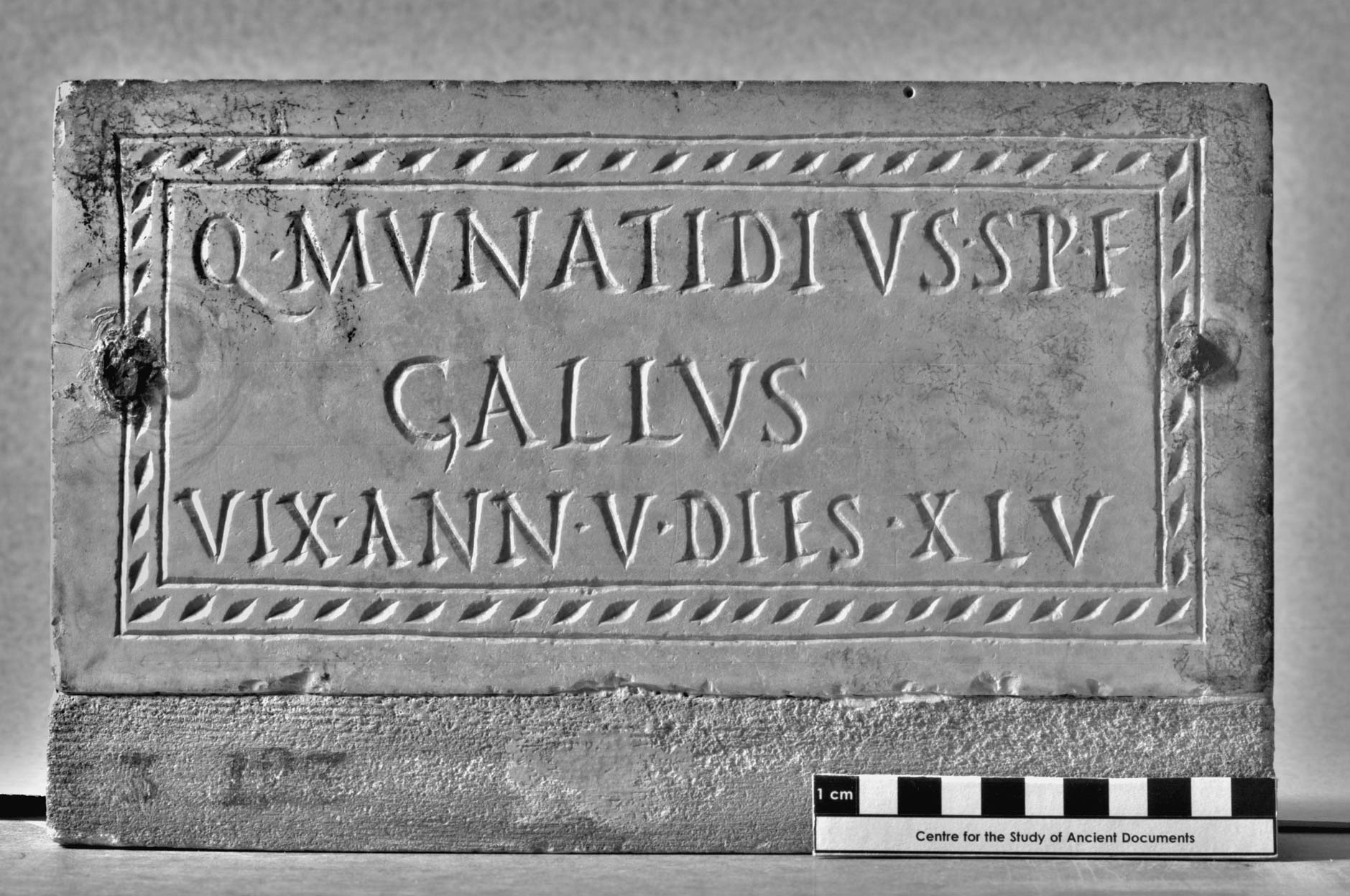 [Speaker Notes: Q(uintus) ° Munatidius ° Sp(uri) ° f(ilius) / Gallus / vix(it) ° ann(os) ° V ° dies ° XLV 

‘Quintus Munatidius Gallus, son of Spurius, lived 5 years and 45 days.’]
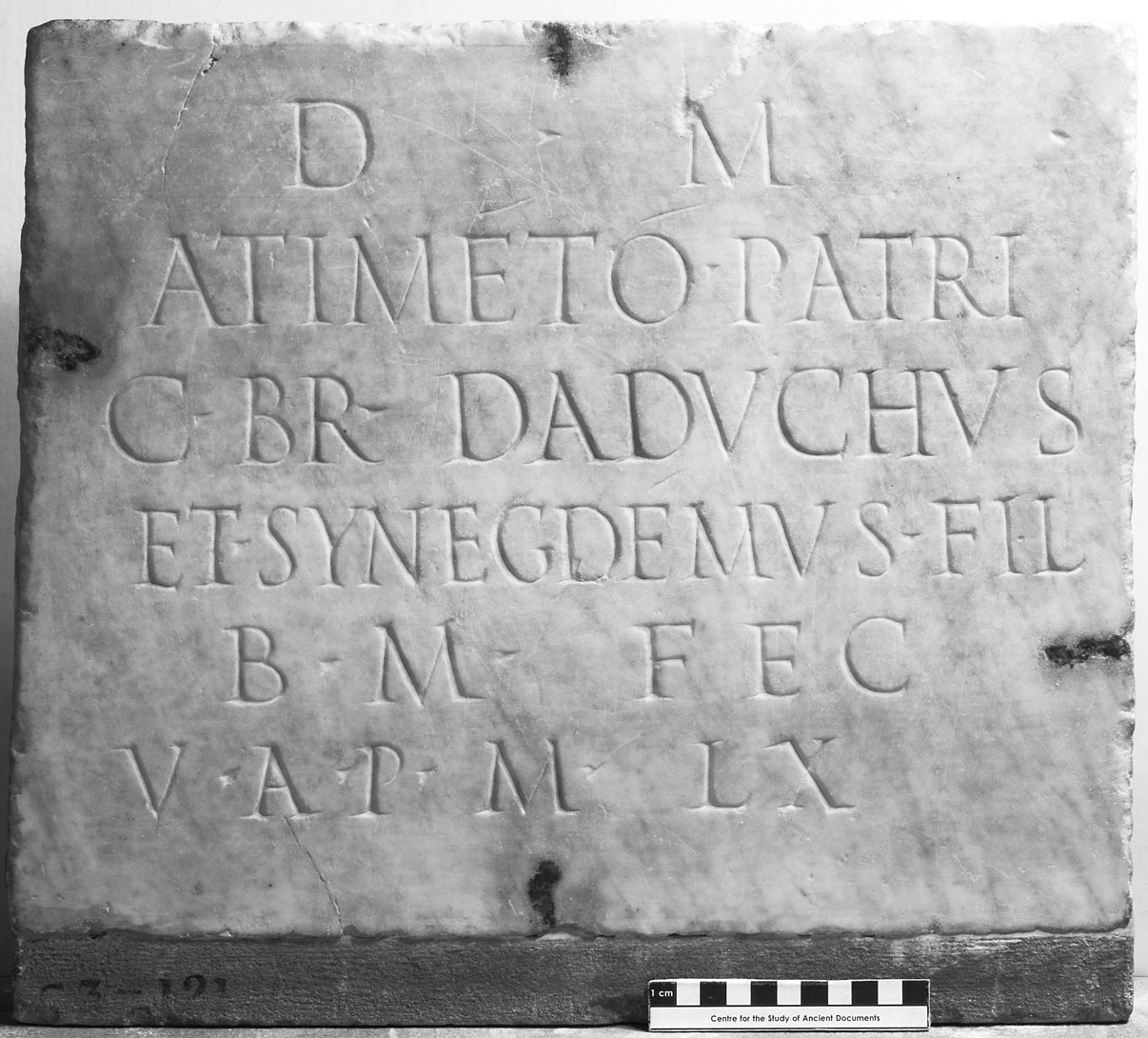 [Speaker Notes: d(is) ° m(anibus) / Atimétó ° patri / C(aius) Br(---) Daduchus / et Synegdémus fil(ii) / b(ene) ° m(erenti) ° fec(erunt) / v(ixit) ° a(nnos) ° p(lus) ° m(inus) ° LX 

‘To the spirits of the dead. Gaius Br(---) Daduchus and Synegdemus, his sons, set this up to their well-deserving father Atimetus, who lived for 60 years more or less’.]
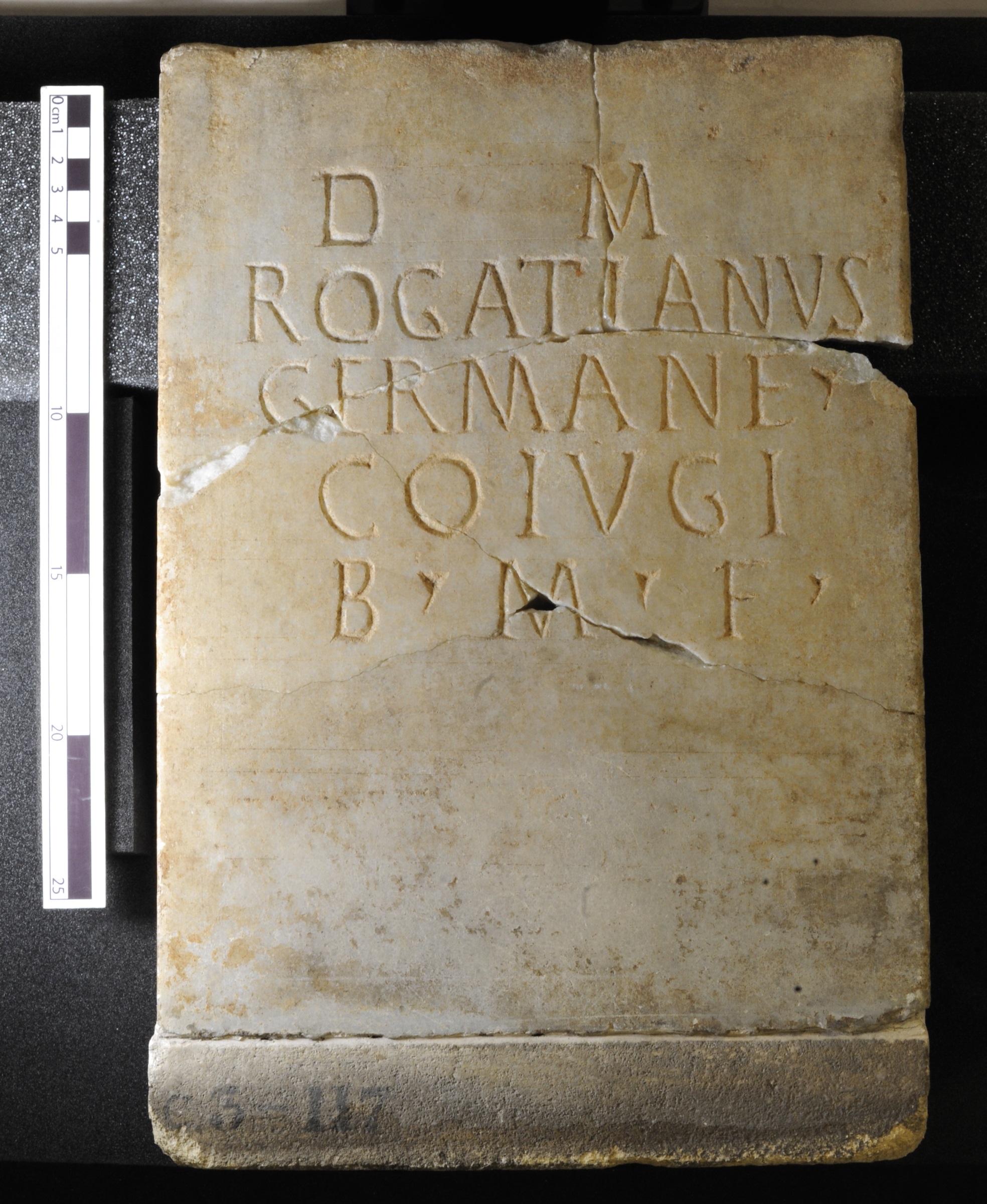 [Speaker Notes: d(is) m(anibus) / Rogatianus / German(a)e ° / co(n)iugi / b(ene) ° m(erenti) ° f(ecit) 

‘To the spirits of the dead. Rogatianus set this up for his well-deserving wife Germana.’]
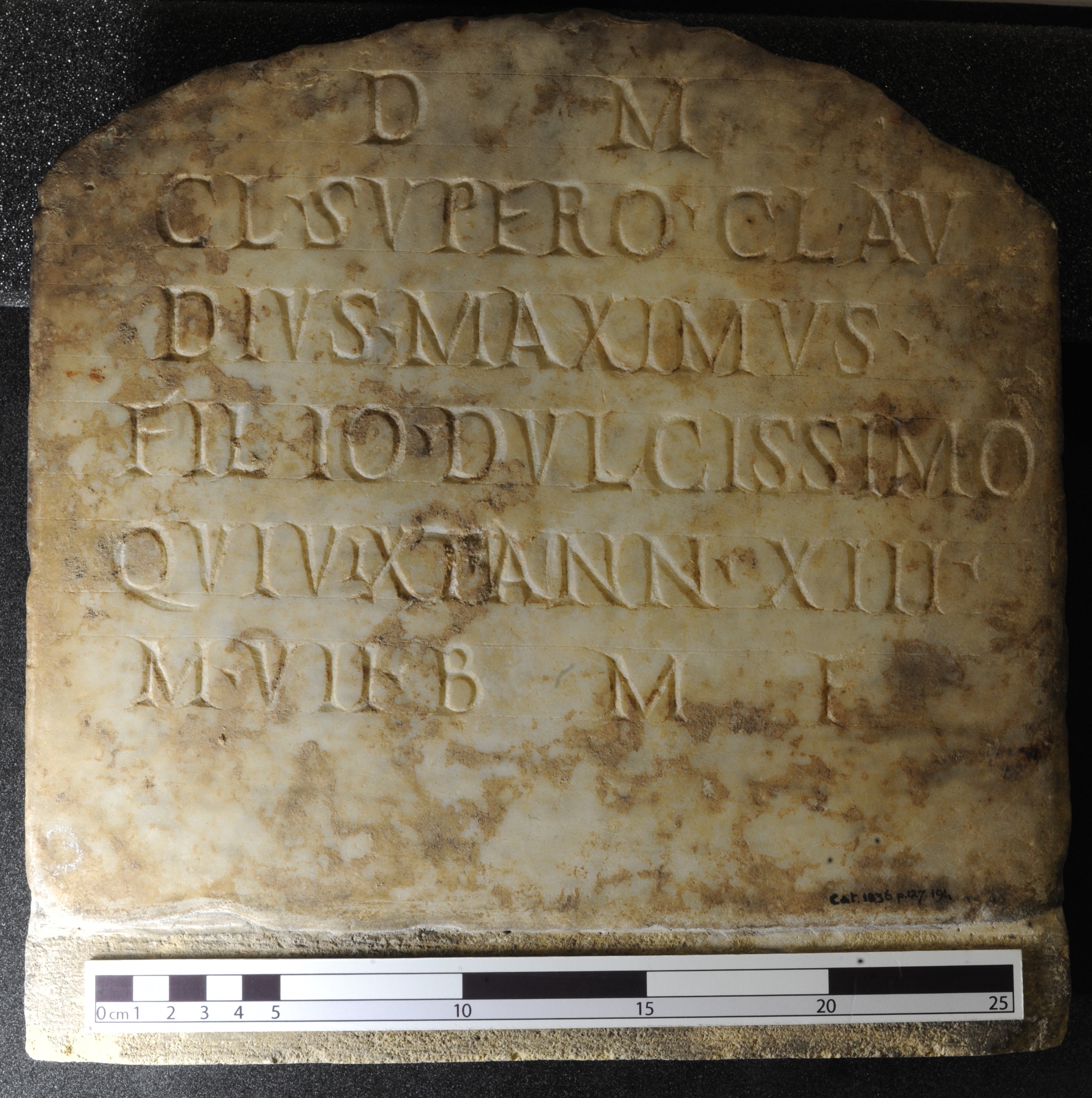 [Speaker Notes: d(is) m(anibus) / Cl(audio) ° Supero ° Clau/dius ° Maximus ° / filio ° dulcissimo / qui vix<i>t ann(is) ° XIII ° / m(ensibus) ° VII b(ene) m(erenti) f(ecit) 

‘To the departed spirits. To Claudius Superus. Claudius Maximus set this up for his sweetest son who lived 13 years, 7 months, well-deserving.’]
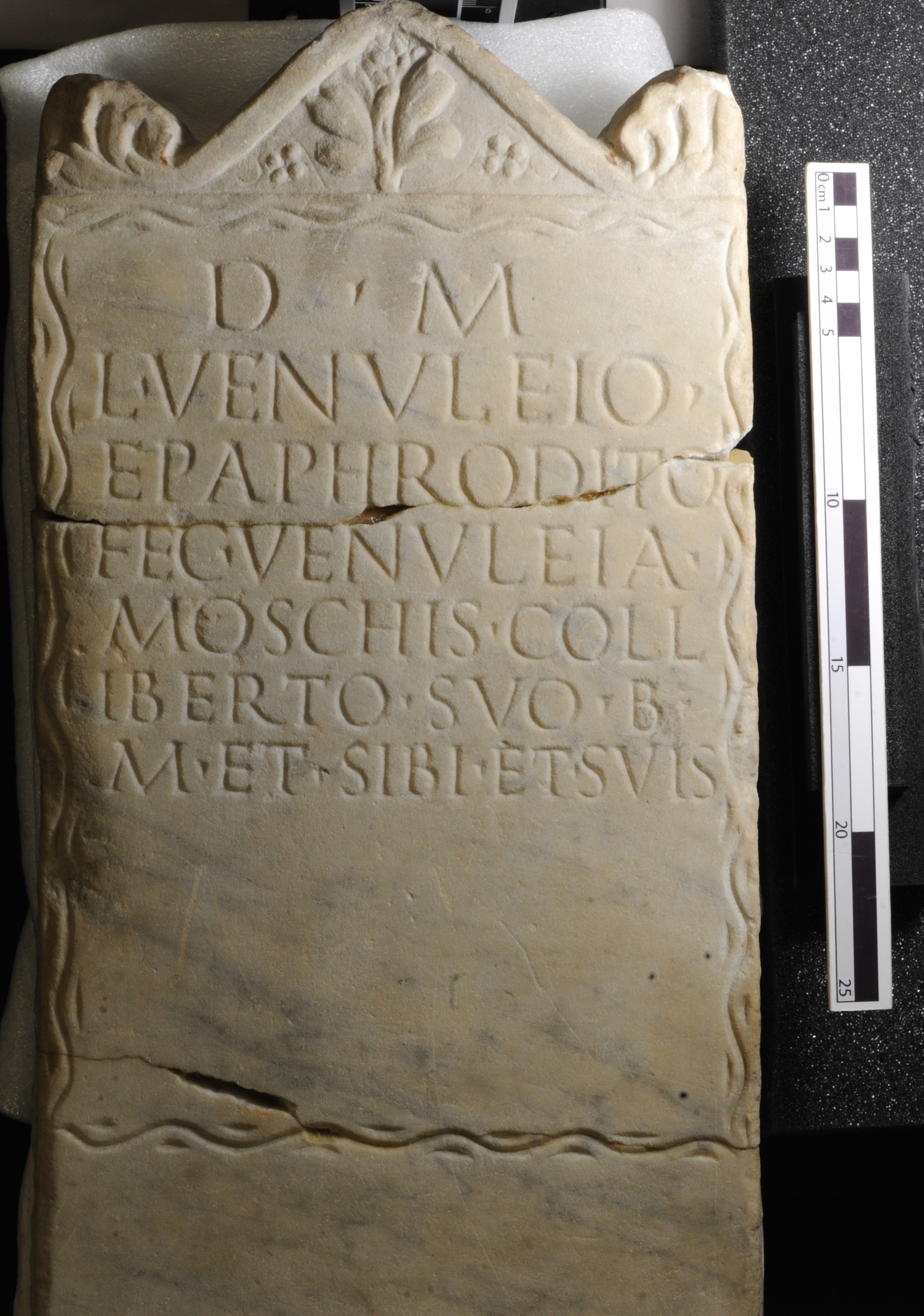 [Speaker Notes: d(is) ° m(anibus) / L(ucio) ° Venuleio ° / Epaphrodito / fec(it) ° Venuleia ° / Moschis ° coll/iberto ° suo ° b(ene) ° / m(erenti) ° et ° sibi ° et ° suis 

‘To the departed spirits. To Lucius Venuleius Epaphroditus. Venuleia Moschis set this up for her well-deserving fellow-freedman and for herself and for her family.’ 

There is a large gap on this stone that hasn’t been written on. This may indicate that the stone and decoration were pre-fabricated then personalised with writing.]
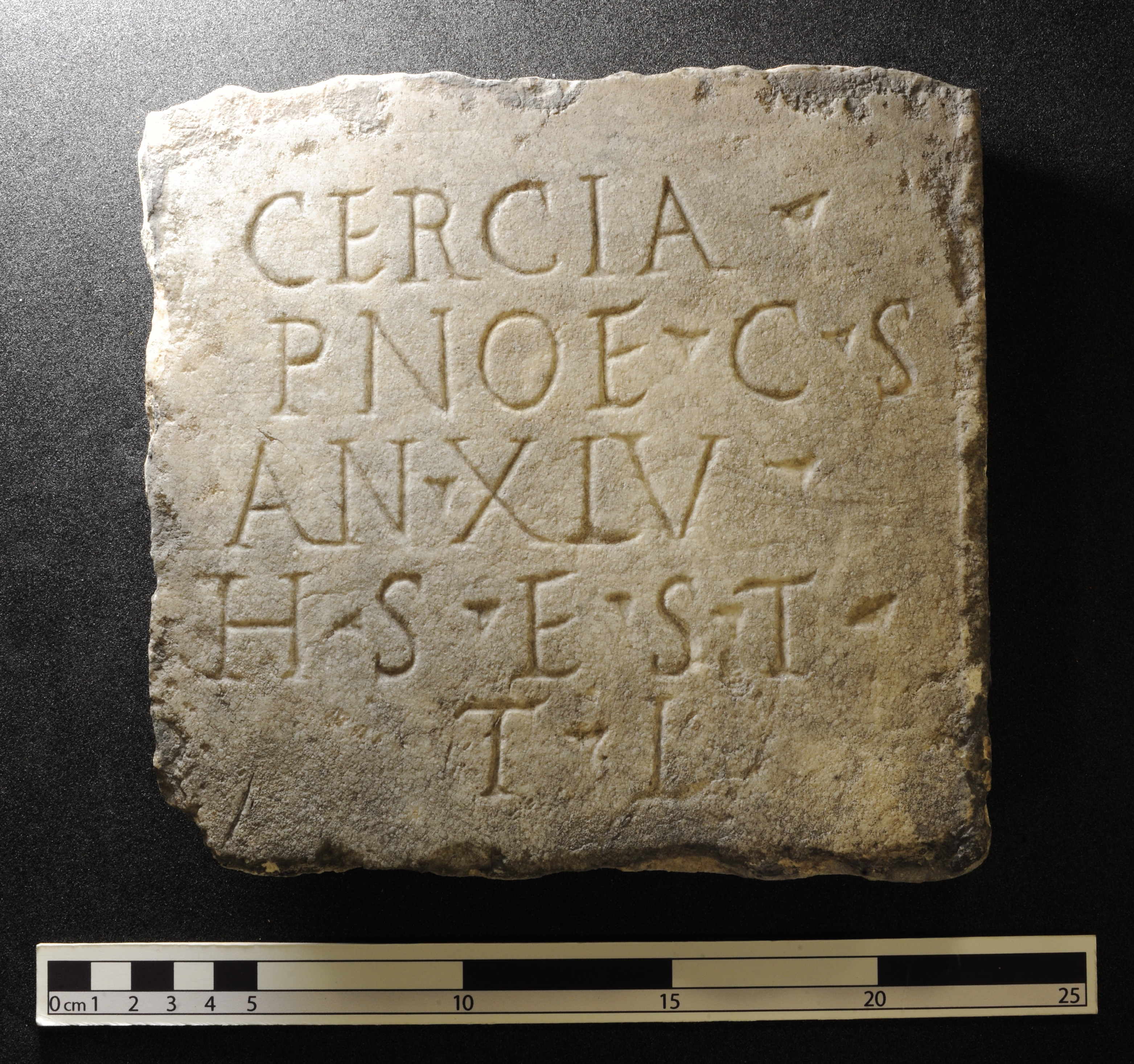 [Speaker Notes: Cercia ° / Pnoe ° c(ara) ° s(uis) / an(norum) ° XLV ° / h(ic) ° s(ita) ° e(st) ° s(it) ° t(ibi) ° / t(erra) ° l(evis) 

‘Cercia Pnoe, dear to her family, 45 years old, is buried here. May the earth lie lightly upon you.’]
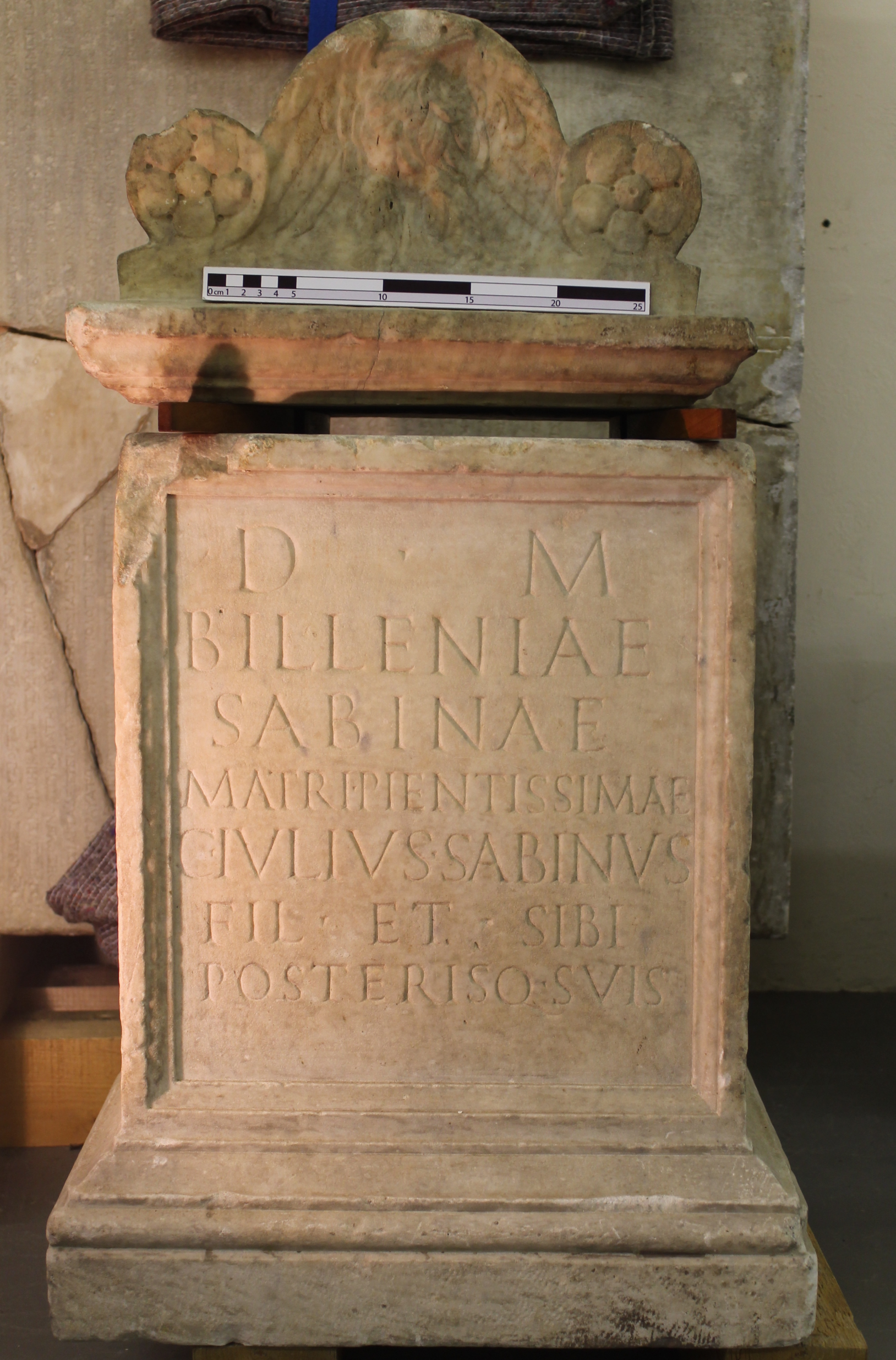 [Speaker Notes: d(is) ° m(anibus) / Billeniae / Sabinae / matri ° pientissimae / C(aius) ° Iulius ° Sabinus / fil(ius) ° et ° sibi / posterisq(ue) ° suis 

‘To the spirits of the dead. Gaius Iulius Sabinus, her son, set this up for Billenia Sabina, most devoted mother, and for himself and his descendants.’]
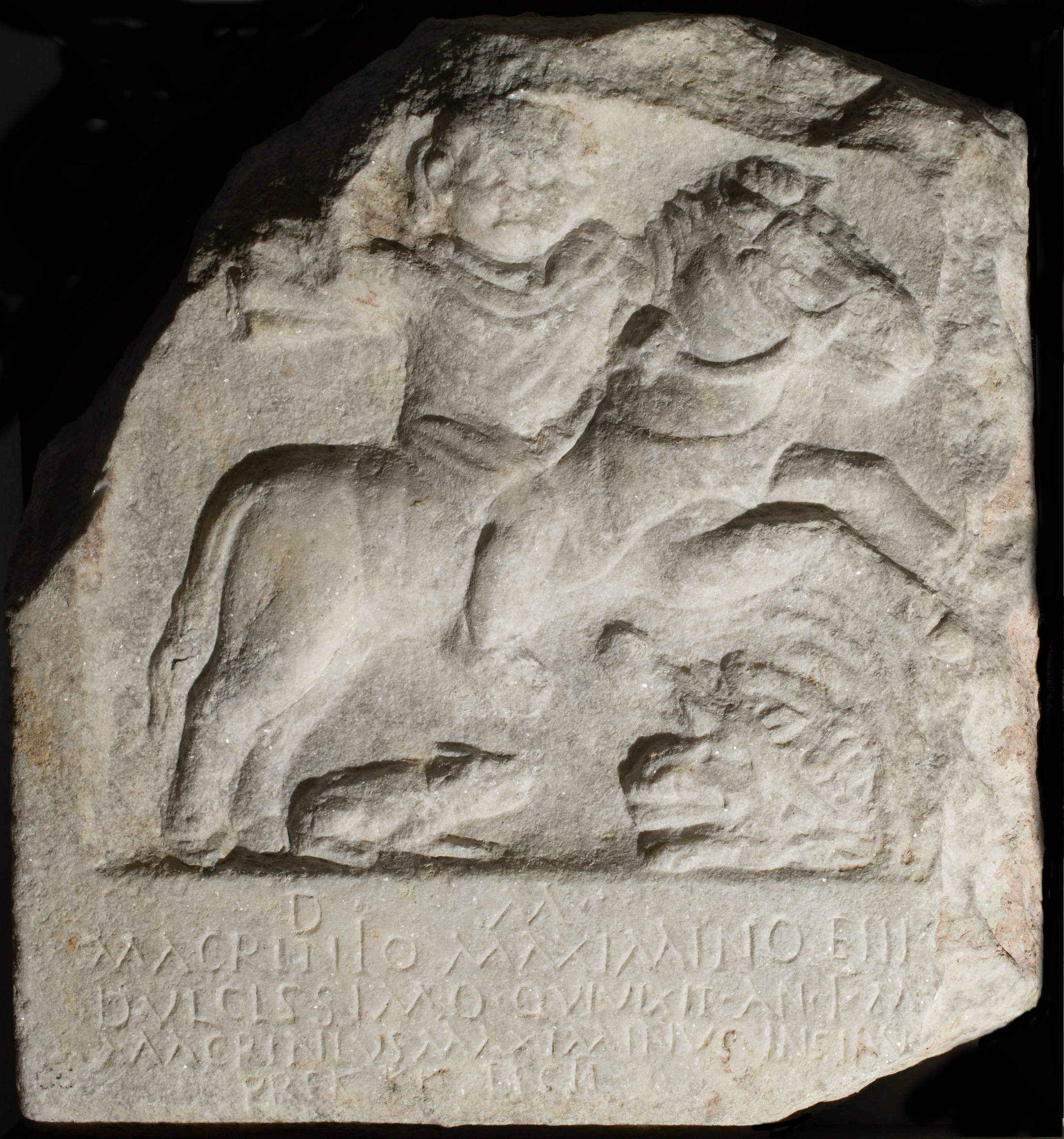 [Speaker Notes: d(is) ° m(anibus) ° / Macrinìo Maximino ⌈f⌉i⌈l⌉i[o] / dulcissimo ° qui vixit ° an(no) ° I ° m(ensibus) ° [-] / Macrinius Maximinus Insiru[-] /5 pr(a)ef(ectus) (castrorum) ° fecit °

‘To the departed spirits. To Macrinius Maximinus, sweetest son, who lived for one year and [?] months. Macrinius Maximinus Insiru[-], prefect of the camp, set this up.’

Pictures of riders on horseback were common on Roman tombstones to celebrate the deceased’s skill in hunting or battle. This stone commemorated a one year old child, so the image is imaginary. You can see his baby like features and tiny horse and dog. Perhaps this shows hopes for a future he never got to grow into.

The stonecutter made a mistake in carving “FILIO” on the stone, instead carving “EIIIO”]